ГТО – XXI век
Цель комплекса – увеличение продолжительности жизни населения с помощью систематической физической подготовки.

Задача – массовое внедрение комплекса ГТО, охват системой подготовки всех возрастных групп населения.
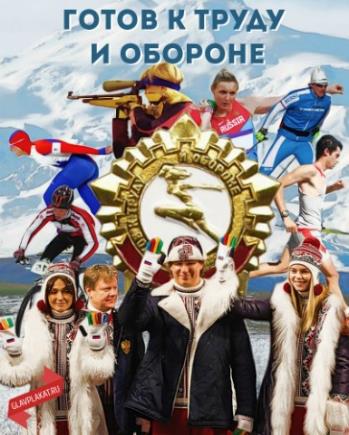 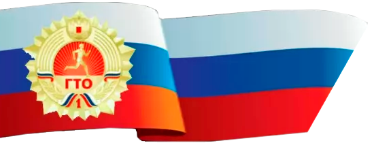 1
ГТО – XXI век
Принципы:
добровольность и
доступность;
медицинский контроль;
учёт местных традиций и
особенностей.
2
Виды испытаний
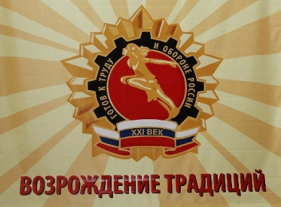 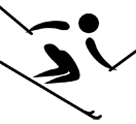 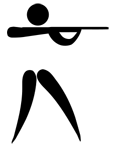 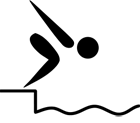 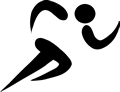 3
Значки ГТО
В прошлом было:
2 вида значков:
Золотой
Серебряный
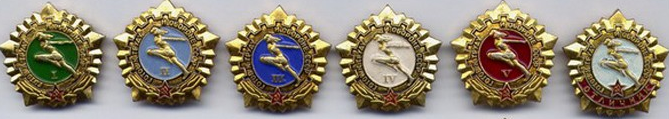 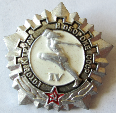 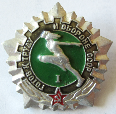 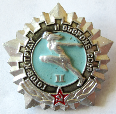 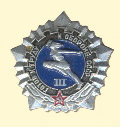 4
Значки ГТО
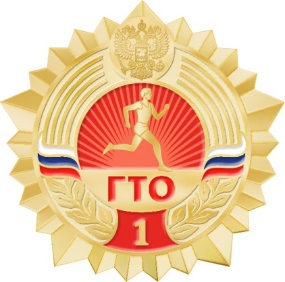 Сейчас в России:
3 вида значков:
Золотой
Серебряный
Бронзовый
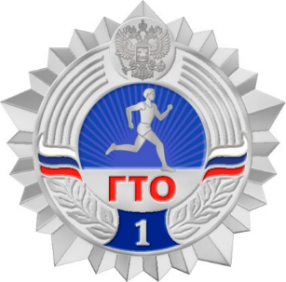 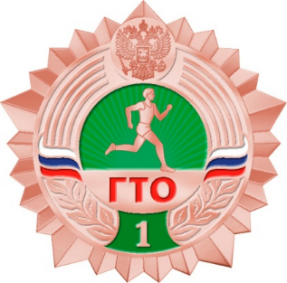 5
1 ступень - Нормы ГТО для школьников 6-8 лет
6
7
II. СТУПЕНЬ Нормы ГТО для школьников 9-10 лет
8
*Для бесснежных районов страны.
** Для получения знака отличия Комплекса необходимо выполнить обязательные испытания (тесты) по определению уровня развития скоростных возможностей, выносливости, силы, гибкости, а также необходимое количество испытаний (тестов) по выбору по определению уровня развития скоростно-силовых возможностей, координационных способностей, уровня овладения прикладными навыками. Виды обязательных испытаний (тестов) и испытаний (тестов) по выбору изложены в приложении к настоящим Требованиям.
9
ТВОРЧЕСКИЙ КОНКУРС«Я рисую ГТО»
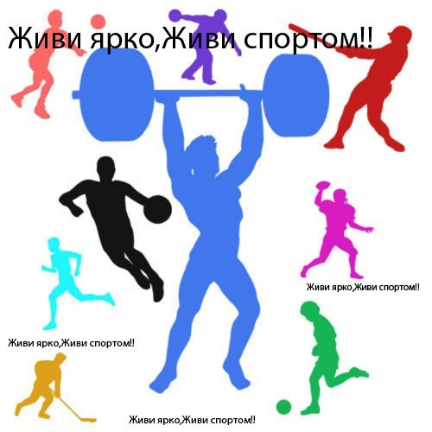 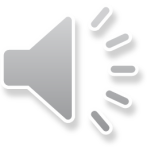 10
Сдать ГТО совсем непросто, 
Ты ловким, сильным должен быть, 
Чтоб нормативы победить, 
Значок в итоге получить. 
Пройдя же все ступени вверх - 
Ты будешь верить в свой успех. 
И олимпийцем можешь стать, 
Медали точно получать!
11
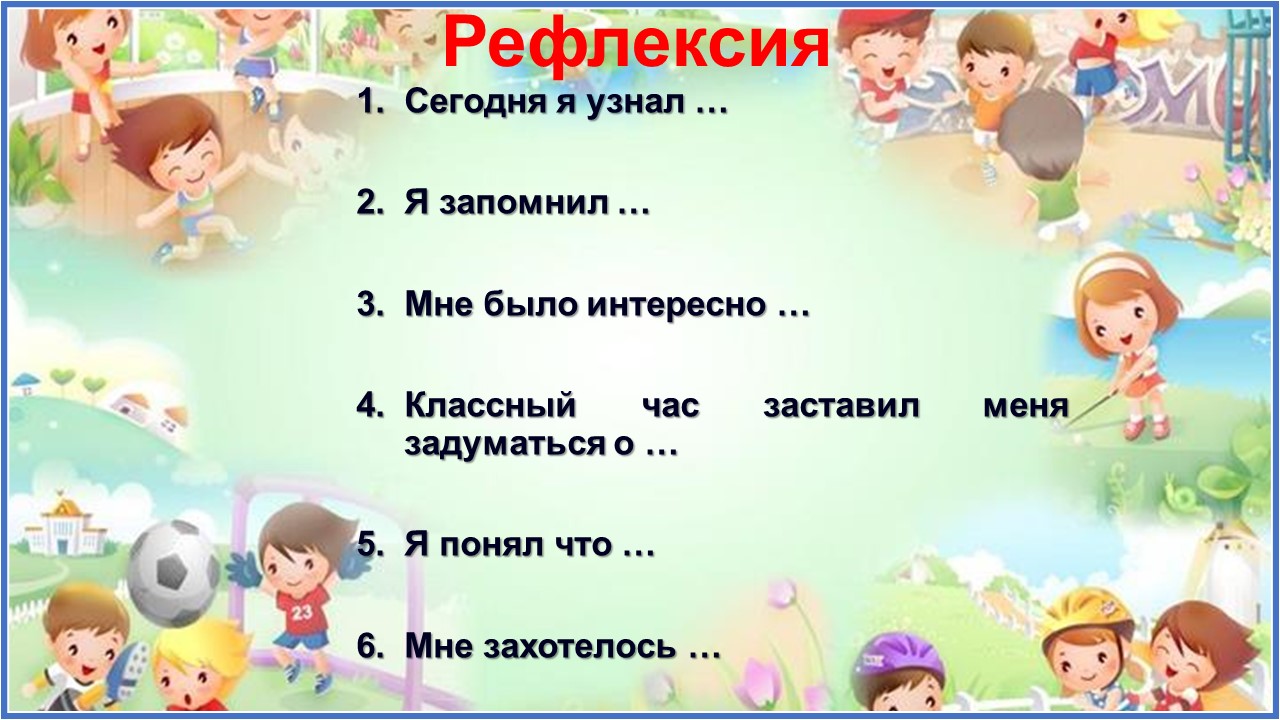 Информационные источники
Источники для шаблона:
Титульный слайд - http://player.myshared.ru/763548/data/images/img0.jpg
Фон - http://dc727.4shared.com/img/8iMTPlR0/s3/12b20807ce8/business_ppt_background.jpg
Картинки на слайдах:
http://s4.pic4you.ru/y2014/08-13/12216/4543908.png
http://infourok.ru/images/doc/197/225428/hello_html_m642f8344.png
http://orenburg.bezformata.ru/content/image87458766.png
http://infourok.ru/images/doc/198/226036/hello_html_5c71c904.png
http://www.playcast.ru/uploads/2014/03/25/7984879.png
http://pavliv.ucoz.ua/Batkam/99f98b4f.png
http://img0.liveinternet.ru/images/attach/c/2/73/511/73511256_28.png
http://www.59-ka.iptv.by/images/denzdor1.png
http://zmidetsad1.nethouse.ru/static/img/0000/0002/2825/22825864.jf3fcsxouu.W665.png
http://s3.pic4you.ru/allimage/y2014/01-08/12216/4106161-thumb.png

Источники информации:
https://ru.wikipedia.org/wiki/%D0%93%D0%BE%D1%82%D0%BE%D0%B2_%D0%BA_%D1%82%D1%80%D1%83%D0%B4%D1%83_%D0%B8_%D0%BE%D0%B1%D0%BE%D1%80%D0%BE%D0%BD%D0%B5_%D0%A1%D0%A1%D0%A1%D0%A0
http://www.sportobzor.ru/a-vy-znaete/istoriya-gto-v-sssr.html
http://www.gto-normy.ru/normy-gto-dlya-shkolnikov/
http://gto-normativy.ru/tablica-normativov-gto-2014/
http://olimp.kcbux.ru/Raznoe/gto/ispytaniy/001-isp-beg.html
Стих - http://www.school2-sayansk.narod.ru/gto.htm
13